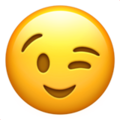 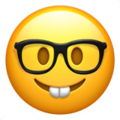 Unit 10. Now I get it!
Learning objectives:

Discuss communication, including such topics as gestures and body language using modals and adverbs.
Discuss rules and recognize common signs using terms of permission, obligation and prohibition.
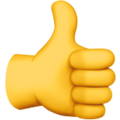 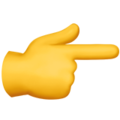 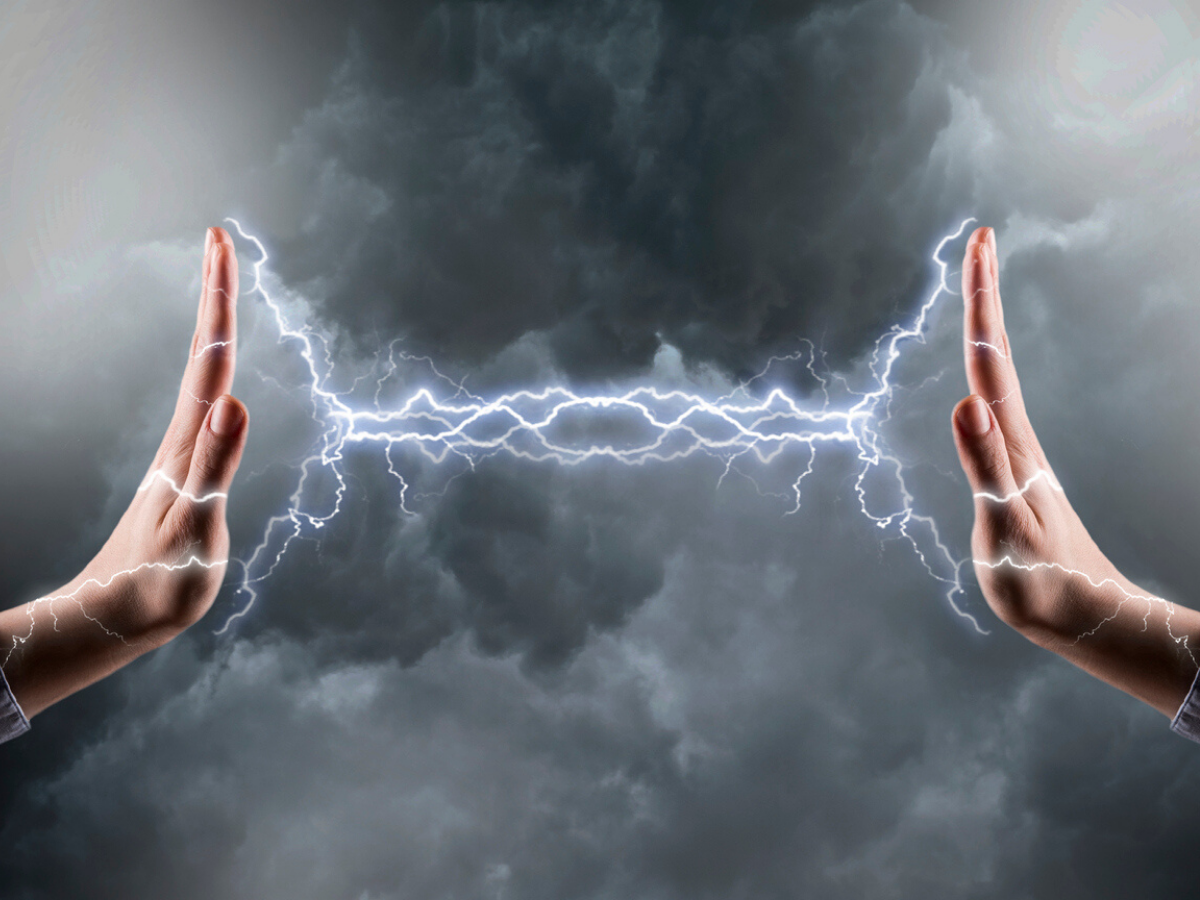 Powerful images
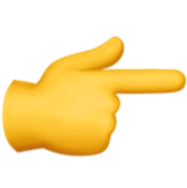 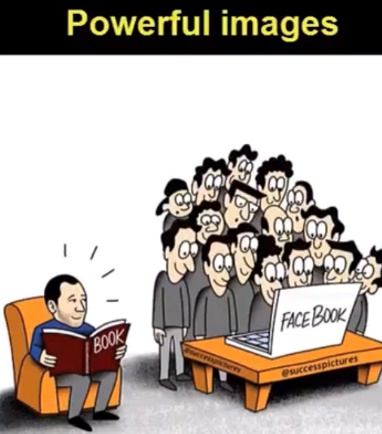 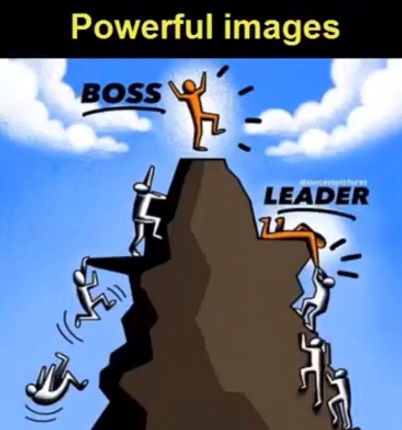 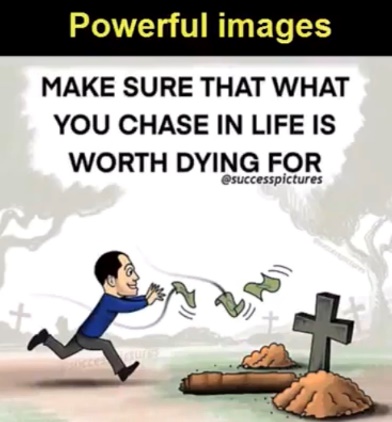 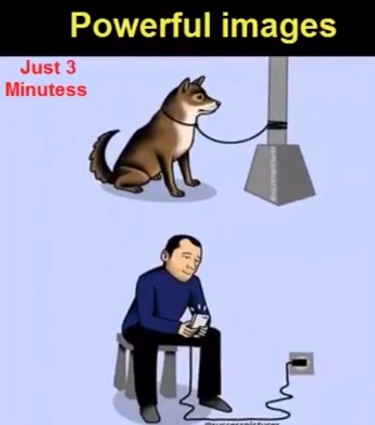 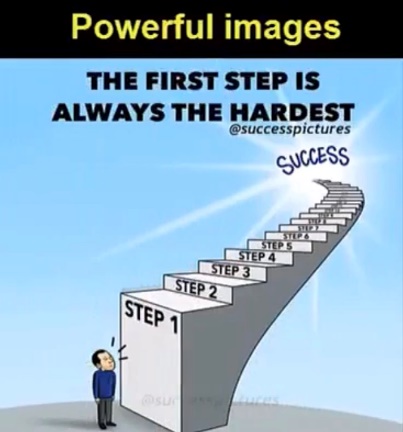 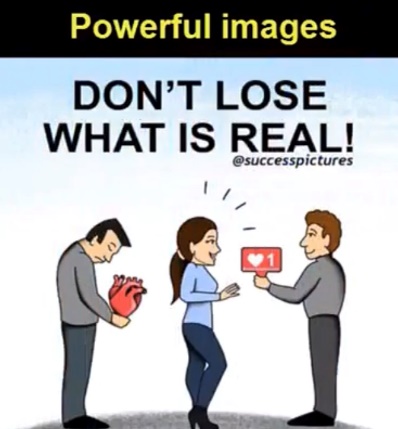 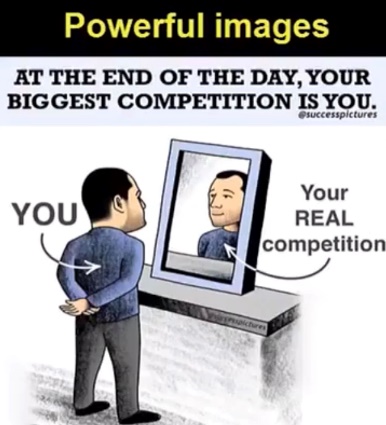 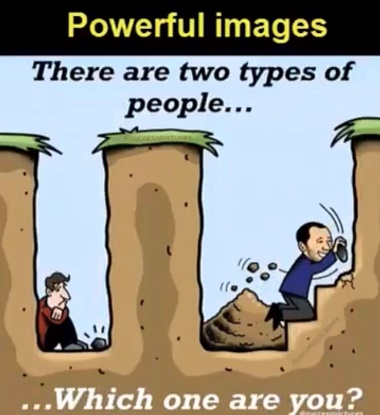 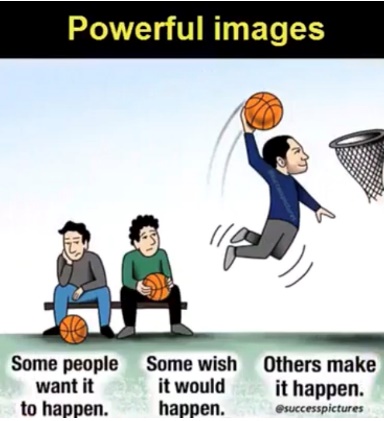 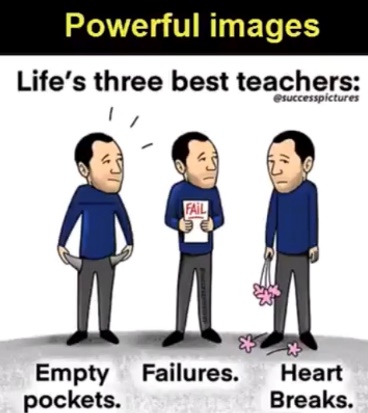 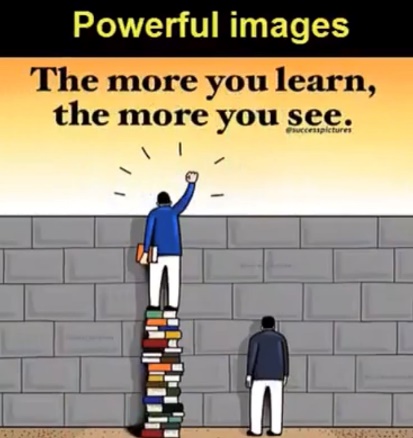 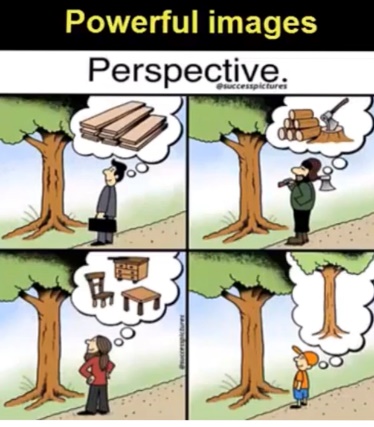 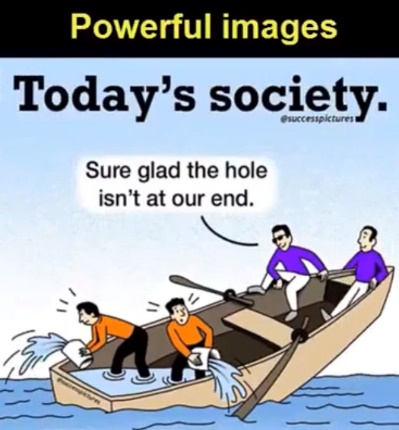 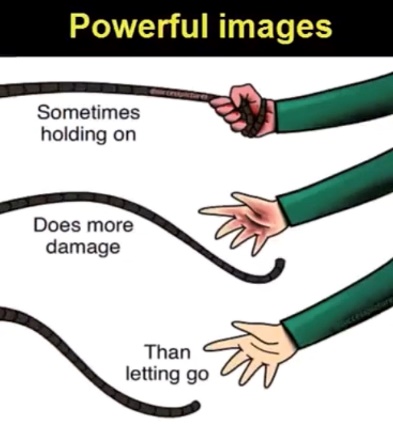 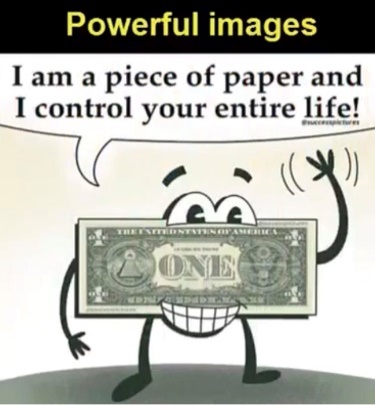 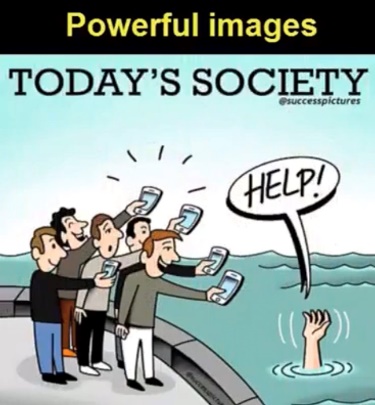 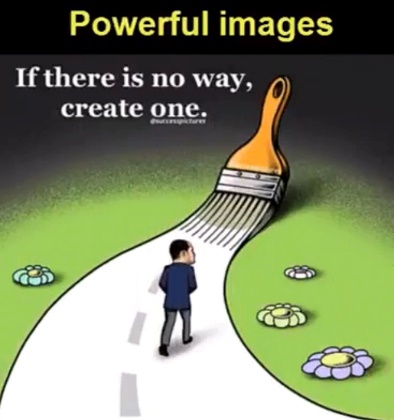 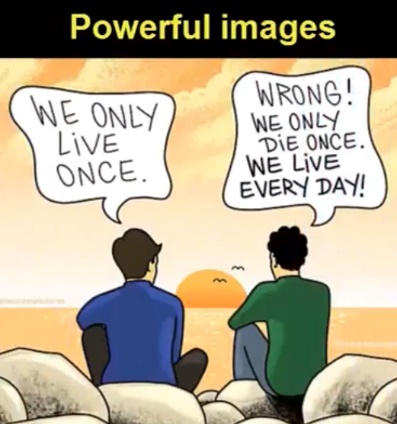 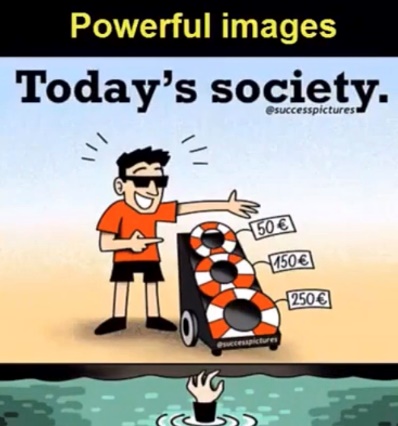 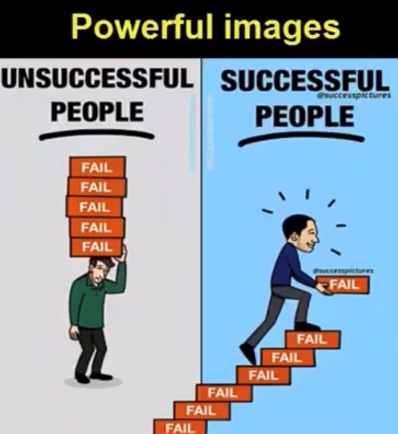 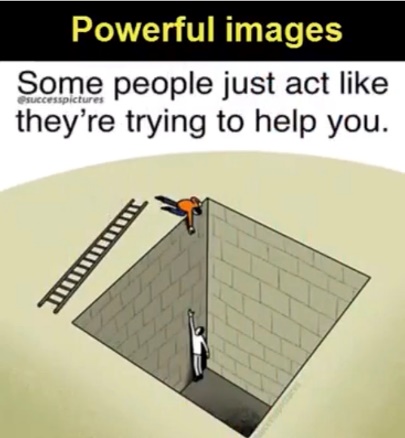 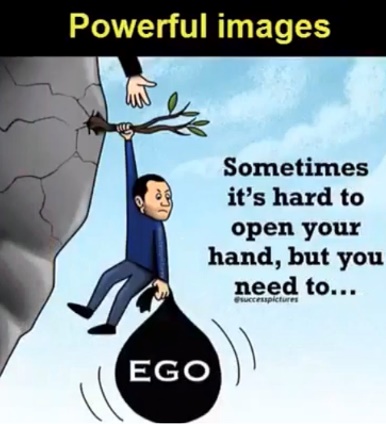 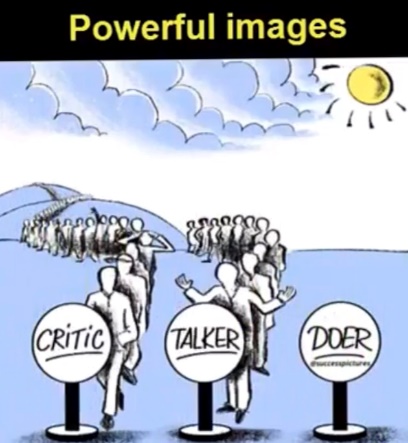 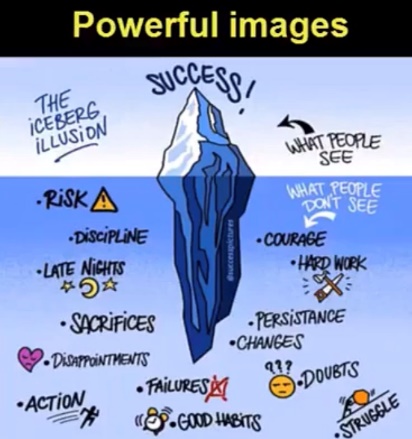 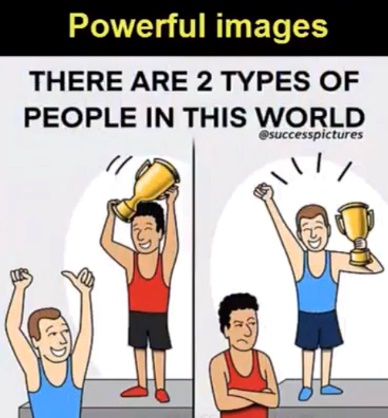 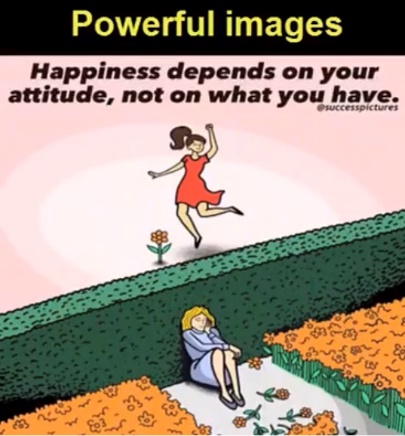 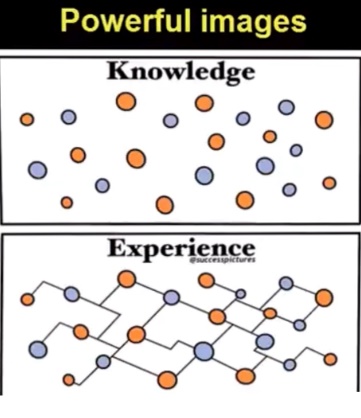 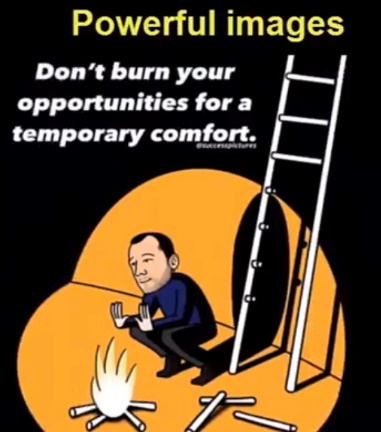 WRITING about Powerful images
Exercise #6. Look at the pictures in the previous slide. Can you guess their meaning?
Choose the three most meaningful images for you and write an explanation for each them. Use modals and adverbs to explain the meaning. Color these words. Write it down here in the slide. If you need more space, just add a slide.
1.
2.
3.
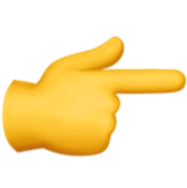 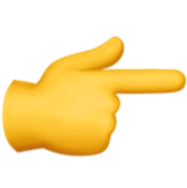